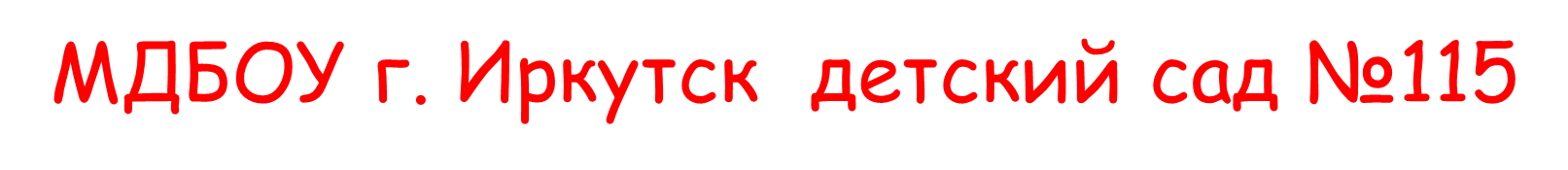 Творческий отчет по проекту «Международный женский день»          Банк практического материала  подготовила воспитатель:       Поломошнова     Людмила     Александровна
ФГОС ДО \ р.2.\п.2.6.
Интегративный подход к реализации образовательных областей программы:
«Познавательное  развитие»
«Речевое развитие»
Социально – коммуникативное развитие»
«Художественно эстетическое развитие»
«Физическое развитие»
ФГОС ДО\ р. 3.3.п.3.3.4.\1)
1.… предметно – пространственная среда должна обеспечить содержательную насыщенность в соответствии с возрастными особенностями  детей и  содержанию Программы:
игровую, познавательную, исследовательскую и творческую активность всех воспитанников  по заданной проблеме ;
двигательную активность, в том числе развитие  мелкой моторики, позволяющую принимать  участие в подвижных играх и соревнованиях отражающих государственные и народные праздники нашей Родины ;
эмоциональное благополучие во взаимодействии с предметно – пространственным окружением;
возможность самовыражения детей.
Весна!
Просыпается природа, самое время поздравить милых женщин с праздником 8 Марта. С легкой руки Клары Цеткин день 8 Марта стал одним из самых любимых праздников во многих странах. Победа за равноправие между мужчинами и женщинами одержана, а традиция встречать в начале весны замечательный праздник до сих пор актуальна. В канун весеннего праздника повсюду проходят торжественные мероприятия в честь женщин. Прошли они и у нас в детском саду.
Программные задачи проекта
Формировать осознанное понимание значимости мамы в жизни ребёнка, семьи.
Расширять представления детей о родной стране, о государственных праздниках.
Развивать способности детей в различных видах художественно – эстетической деятельности.
Учить детей создавать композицию; развивать способность к формообразованию.
Праздничное поздравление
Группа «Рябинка»
Группа «Ромашка»
Коллективная аппликация «Маму поздравляют малыши»
Группа «Незабудки»
Группа «Цыплята»
Дополнительное образование (кружковая работа под руководством студентов ИОКПО)
Художественная мастерская (рисование)
Группа «Колокольчик»
Группа «Колокольчик»
Группа «Одуванчик»
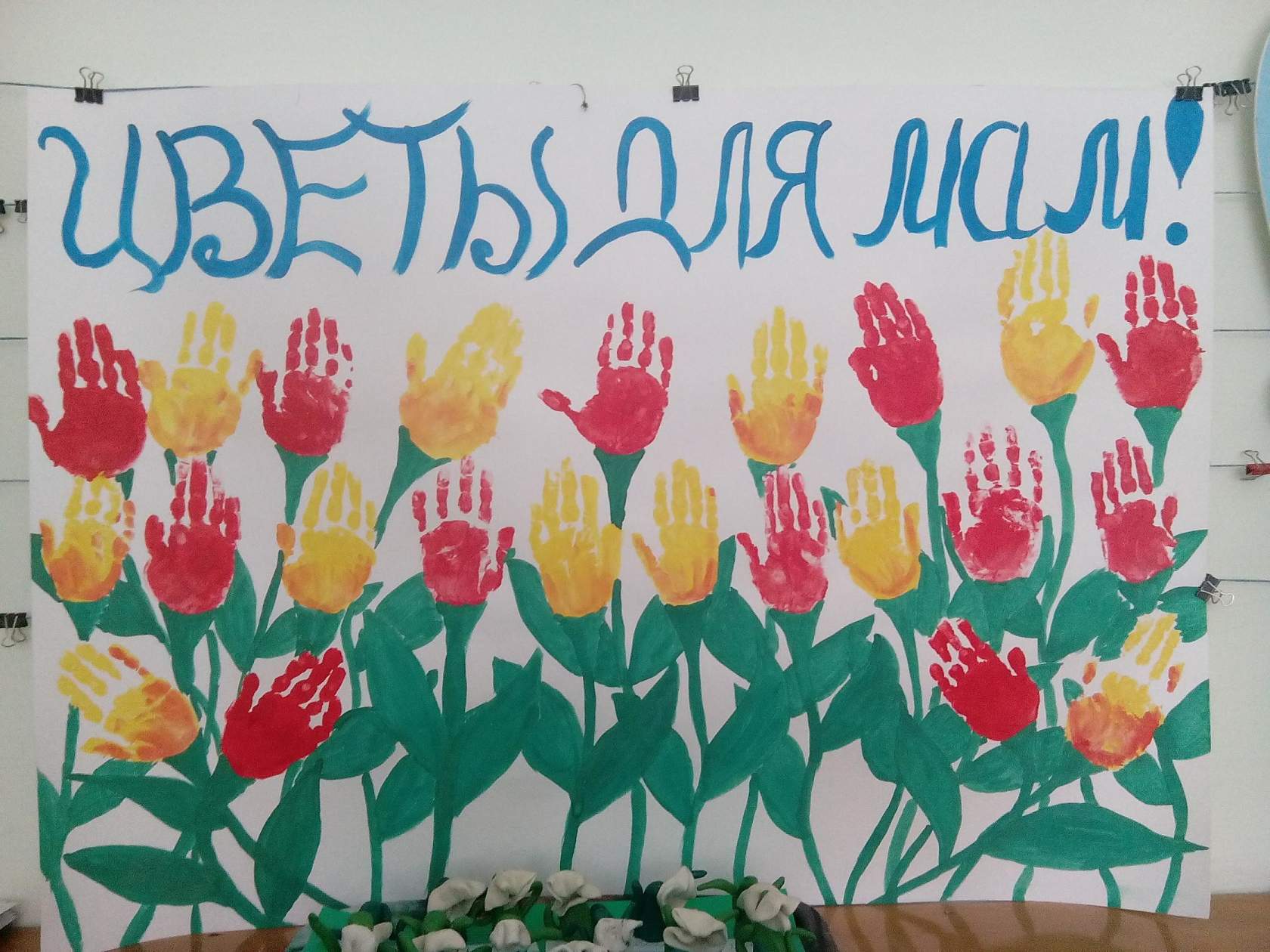 Лепка «Цветы для мамы»
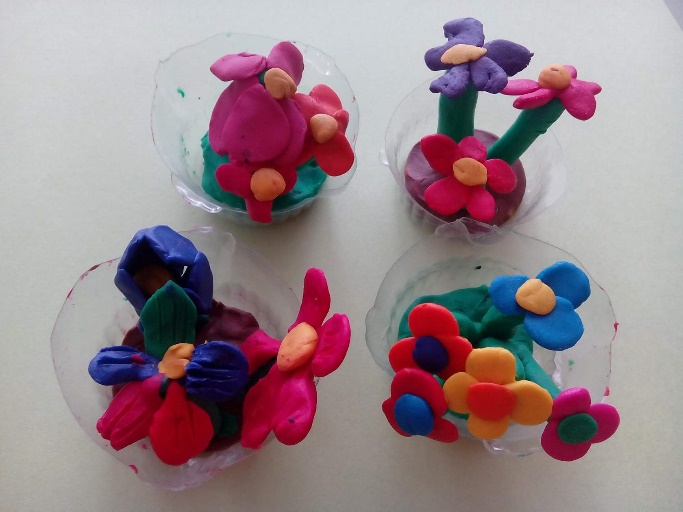 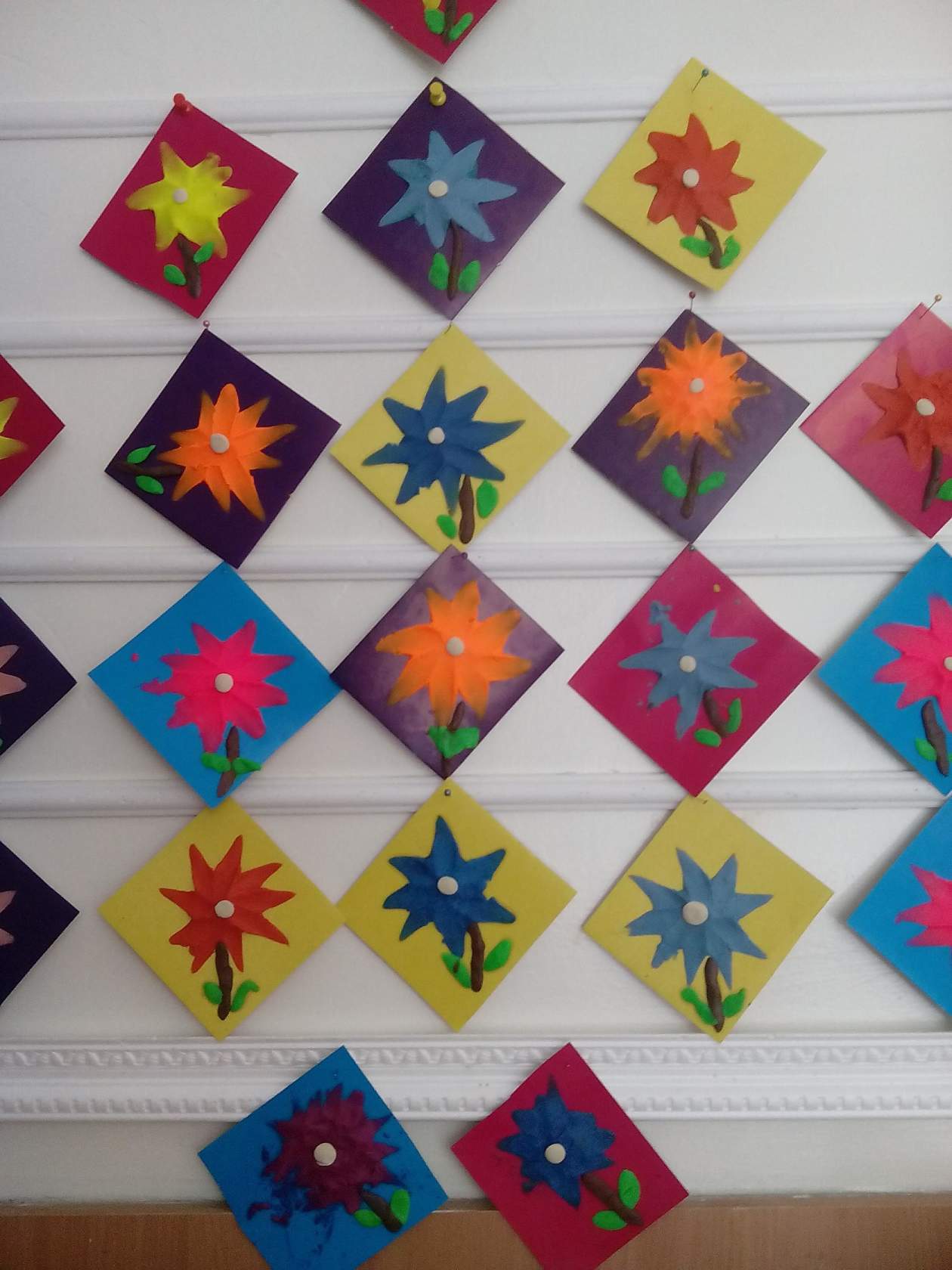 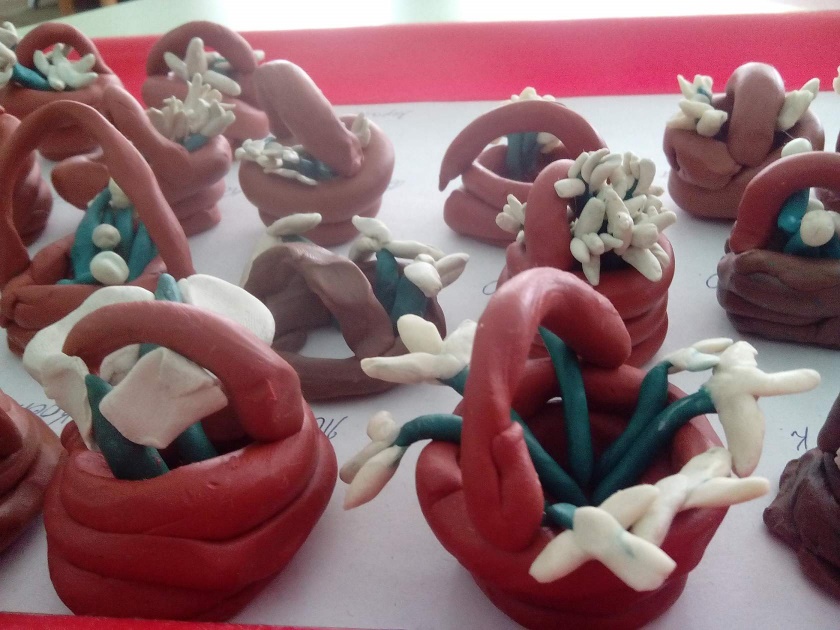 Подарки для бабушек и мам
Группа «Цыплята»
Группа «Рябинка»
Группа «Одуванчики»
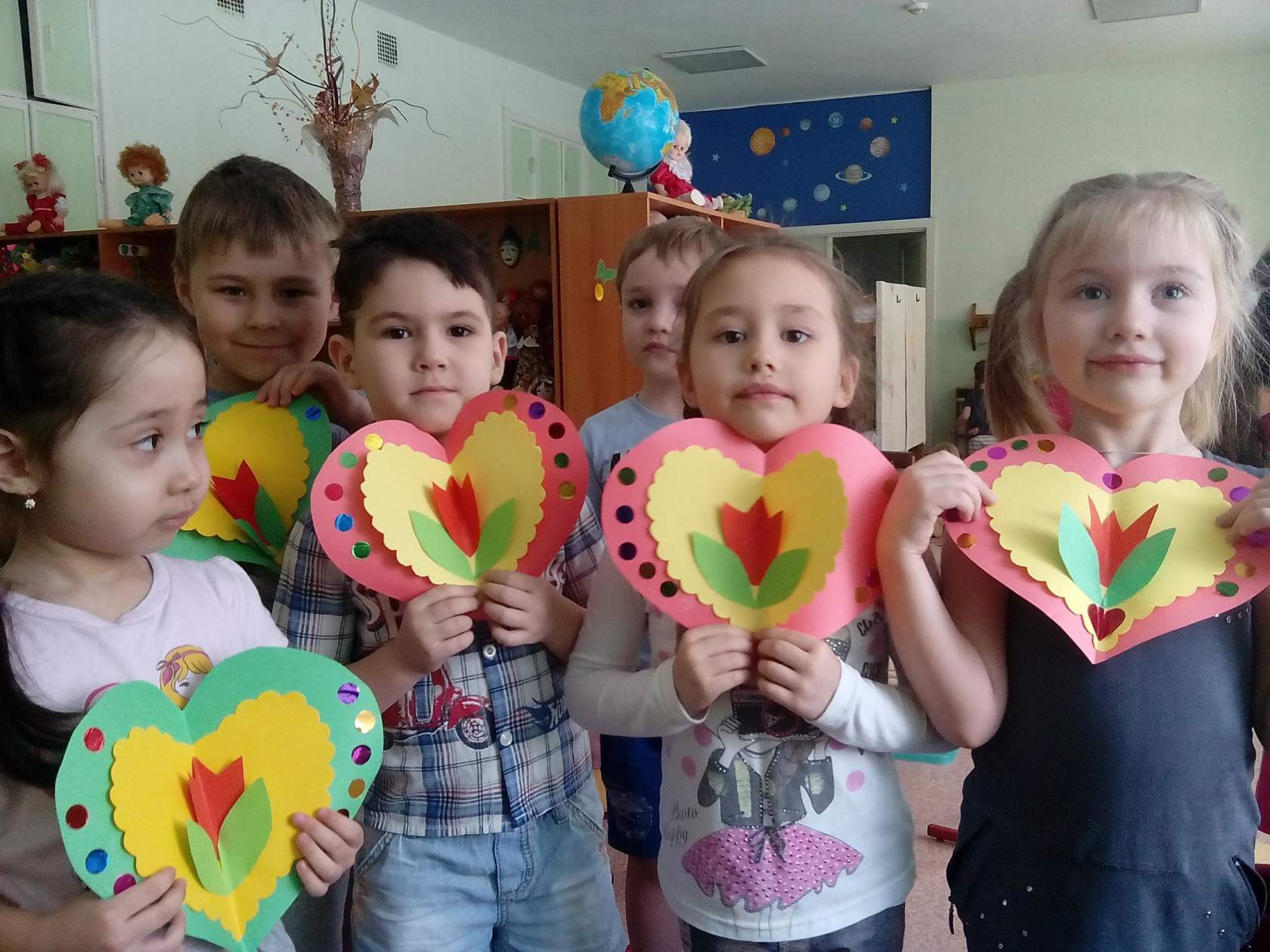 Подарки для бабушек и мам
Группа «Колокольчик»
Группа «Ромашка»
Группа «Незабудки»
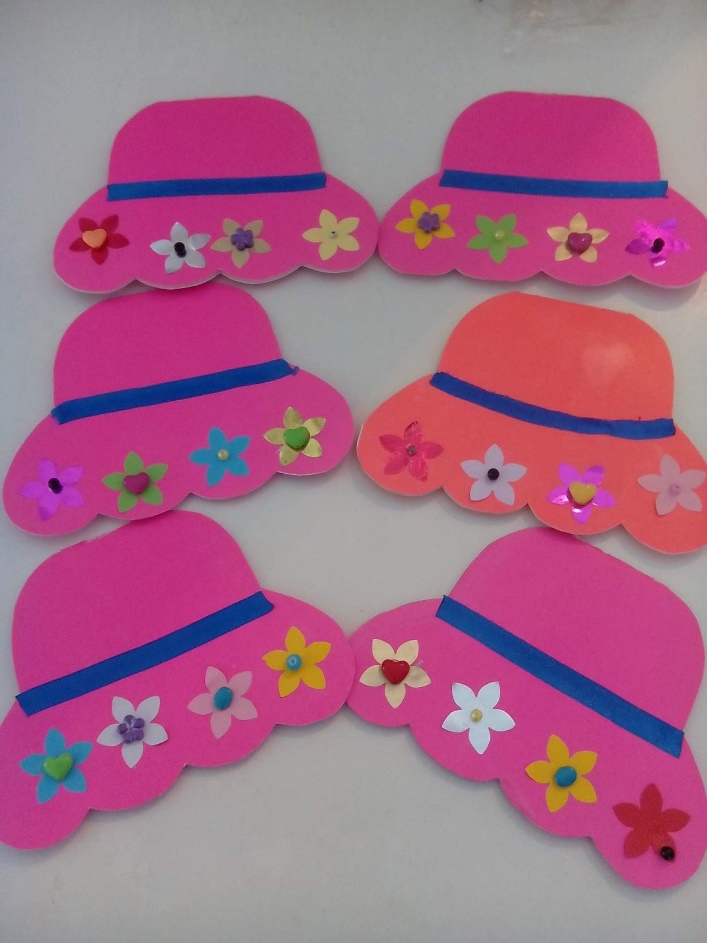 Музыкальный подарок
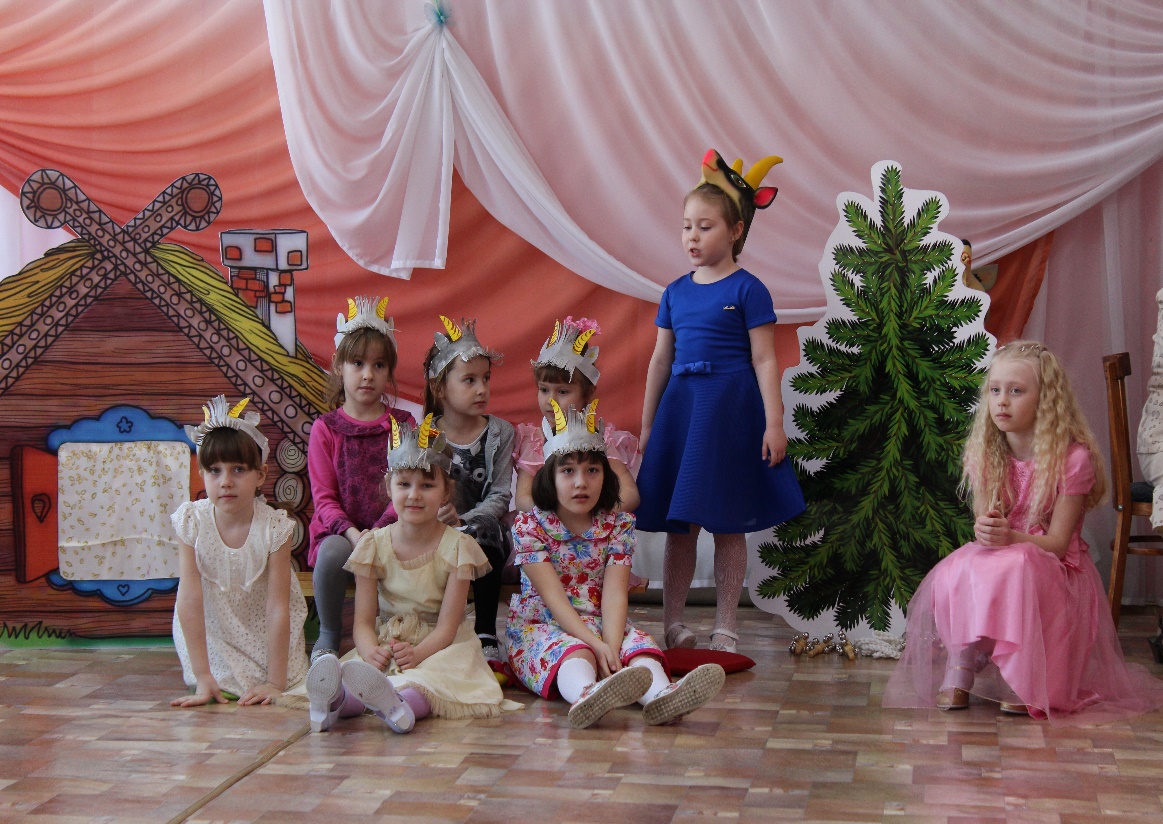 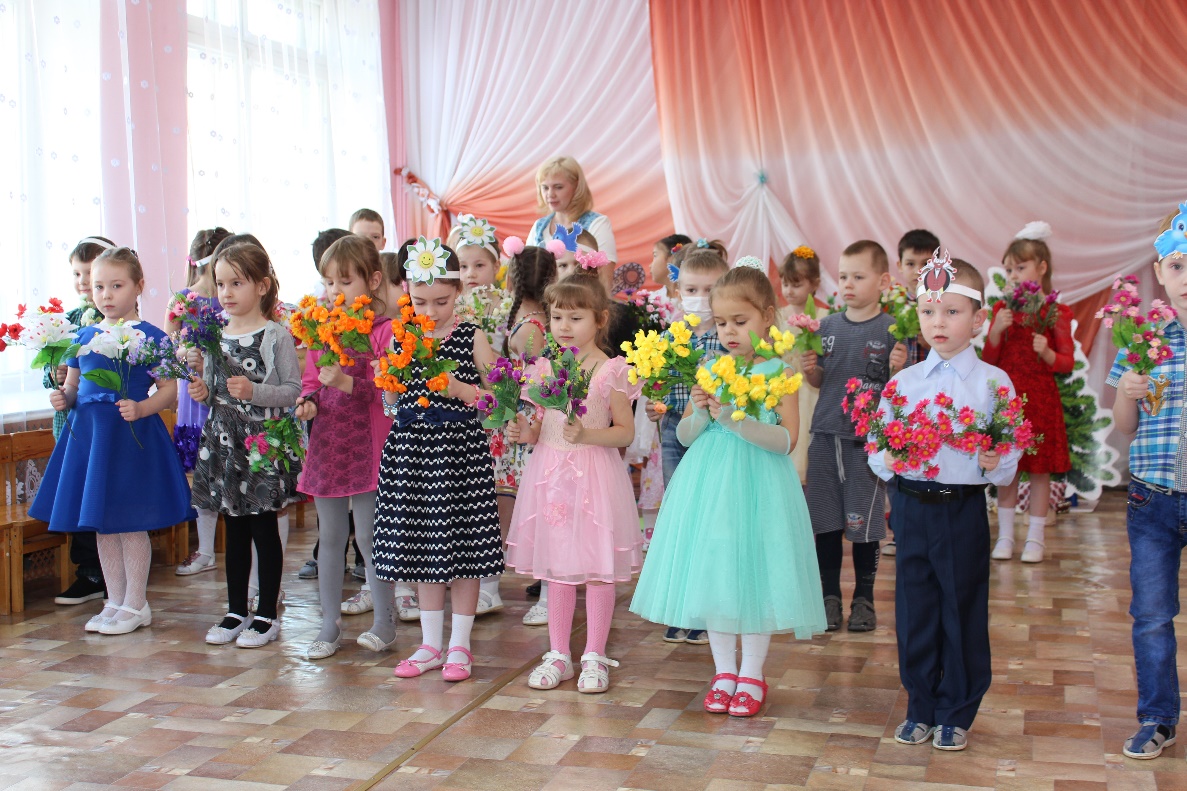 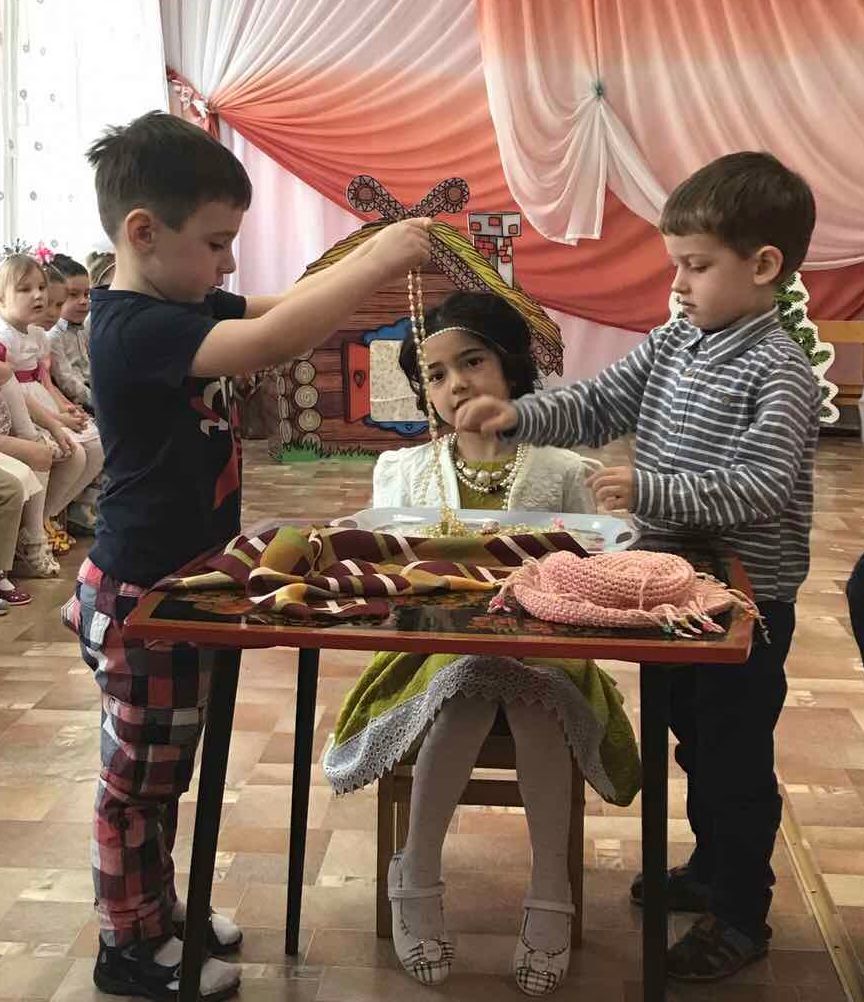 Весна пришла! 
Своим очарованием,
Прекрасное повсюду пробудив!
Капели звон, голубки воркование,
В веселое созвучье превратив!

Мы праздник светлый вместе с ней встречаем!
8 Марта - день большой любви!
Всех женщин мы сегодня поздравляем,
Желаем чтоб исполнились мечты!